COLLEGE OF ENGINEERING
HEADLINE/TITLE OF EVENT/OR NAME
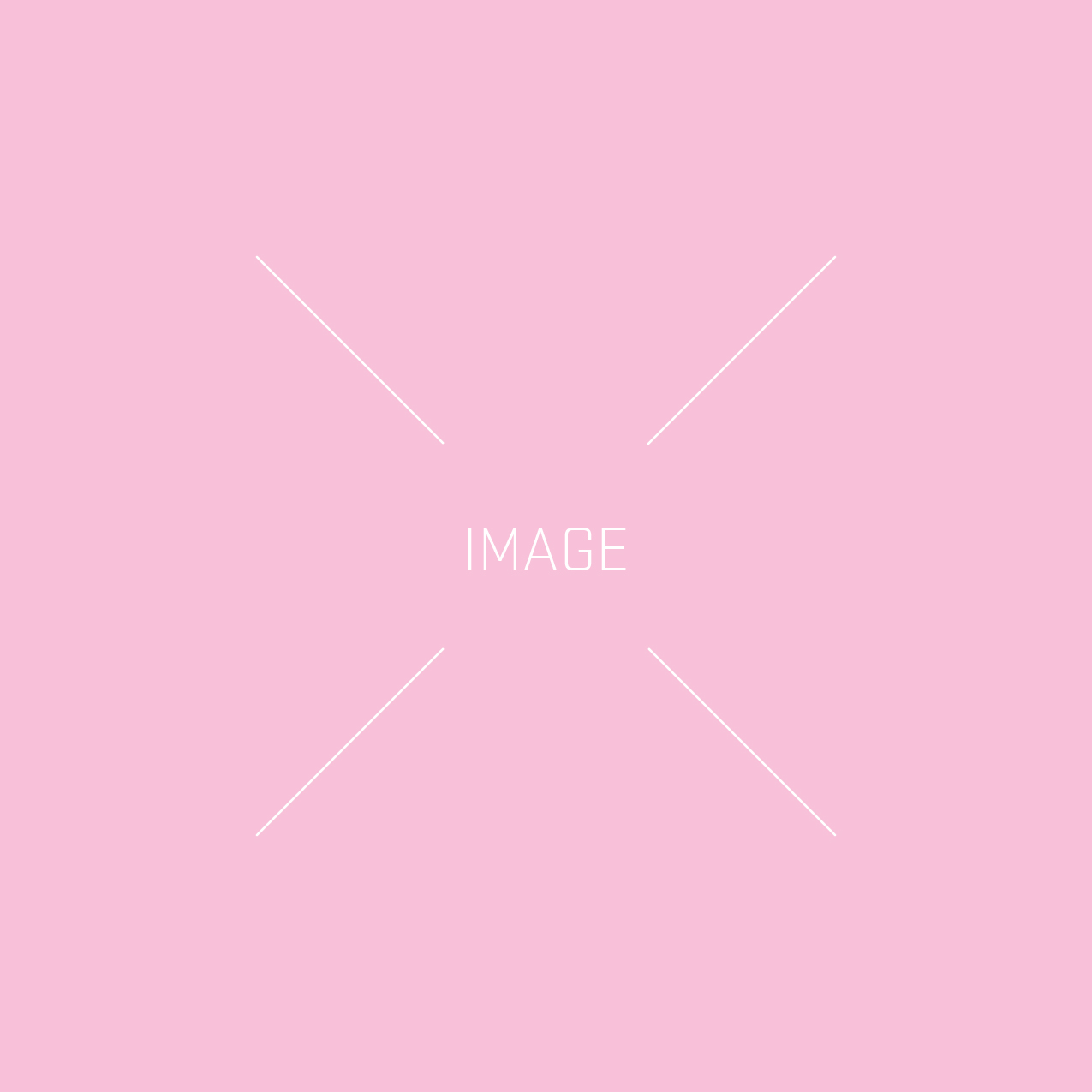 Day
Month XX
X P.M.
Location, location, location
Short description olenducit  explabo lessenat noctam.

Longer description: Les tiorem re vitiaes vollabore num quat aut etrete vitiaes sinvellam fugia volut aut aut sequatem autecte

Accommodations for disabilities may be made by contacting 541-737-XXXX or email@oregonstate.edu.

FREE and open to the public

Website link
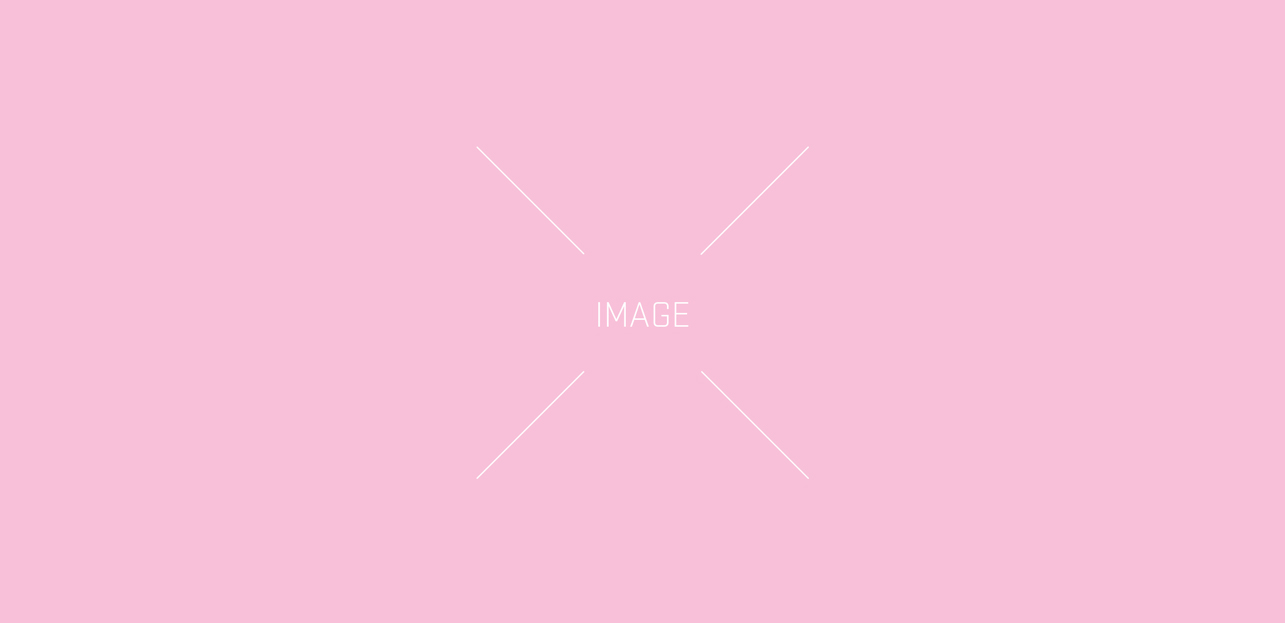 Short description olenducit  explabo lessenat noctam.

Longer description: Les tiorem re vitiaes vollabore num quat aut etrete vitiaes sinvellam fugia volut aut aut sequatem autecte. Les tiorem re vitiaes vollabore num quat aut etrete vitiaes sinvellam fugia volut aut aut sequatem autecte.

Les tiorem re vitiaes vollabore num quat aut etrete vitiaes sinvellam fugia volut aut aut sequatem autecte
Les tiorem re vitiaes vollabore num quat aut etrete vitiaes sinvellam fugia volut aut aut sequatem autecte. Les tiorem re vitiaes vollabore num quat aut etrete vitiaes sinvellam fugia volut aut aut sequatem autecte. Les tiorem re vitiaes vollabore num quat aut quat aut etrete vitiaes sinvellam fugia volut etrete vitiaes sinvellam fugia volut aut aut sequatem autecte

Les tiorem re vitiaes vollabore num quat aut etrete vitiaes sinvellam fugia volut aut aut sequatem autecte.
Short description olenducit  explabo lessenat noctam.

Longer description: Les tiorem re vitiaes vollabore num quat aut etrete vitiaes sinvellam fugia volut aut aut sequatem autecte. Les tiorem re vitiaes vollabore num quat aut etrete vitiaes sinvellam fugia volut aut aut sequatem autecte.

Les tiorem re vitiaes vollabore num quat aut etrete vitiaes sinvellam fugia volut aut aut sequatem autecte
Les tiorem re vitiaes vollabore num quat aut etrete vitiaes sinvellam fugia volut aut aut sequatem autecte. Les tiorem re vitiaes vollabore num quat aut etrete vitiaes sinvellam fugia volut aut aut sequatem autecte. Les tiorem re vitiaes vollabore num quat aut quat aut etrete vitiaes sinvellam fugia volut etrete vitiaes sinvellam fugia volut aut aut sequatem autecte

Les tiorem re vitiaes vollabore num quat aut etrete vitiaes sinvellam fugia volut aut aut sequatem autecte.